Нужен ли вам выкуп с улицы?
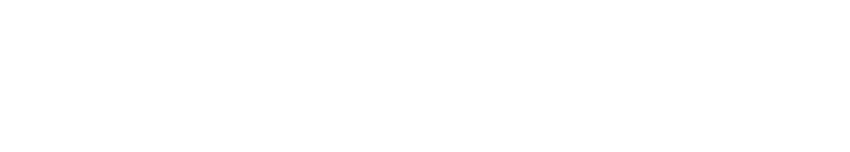 Скрипский Андрей – руководитель филиала
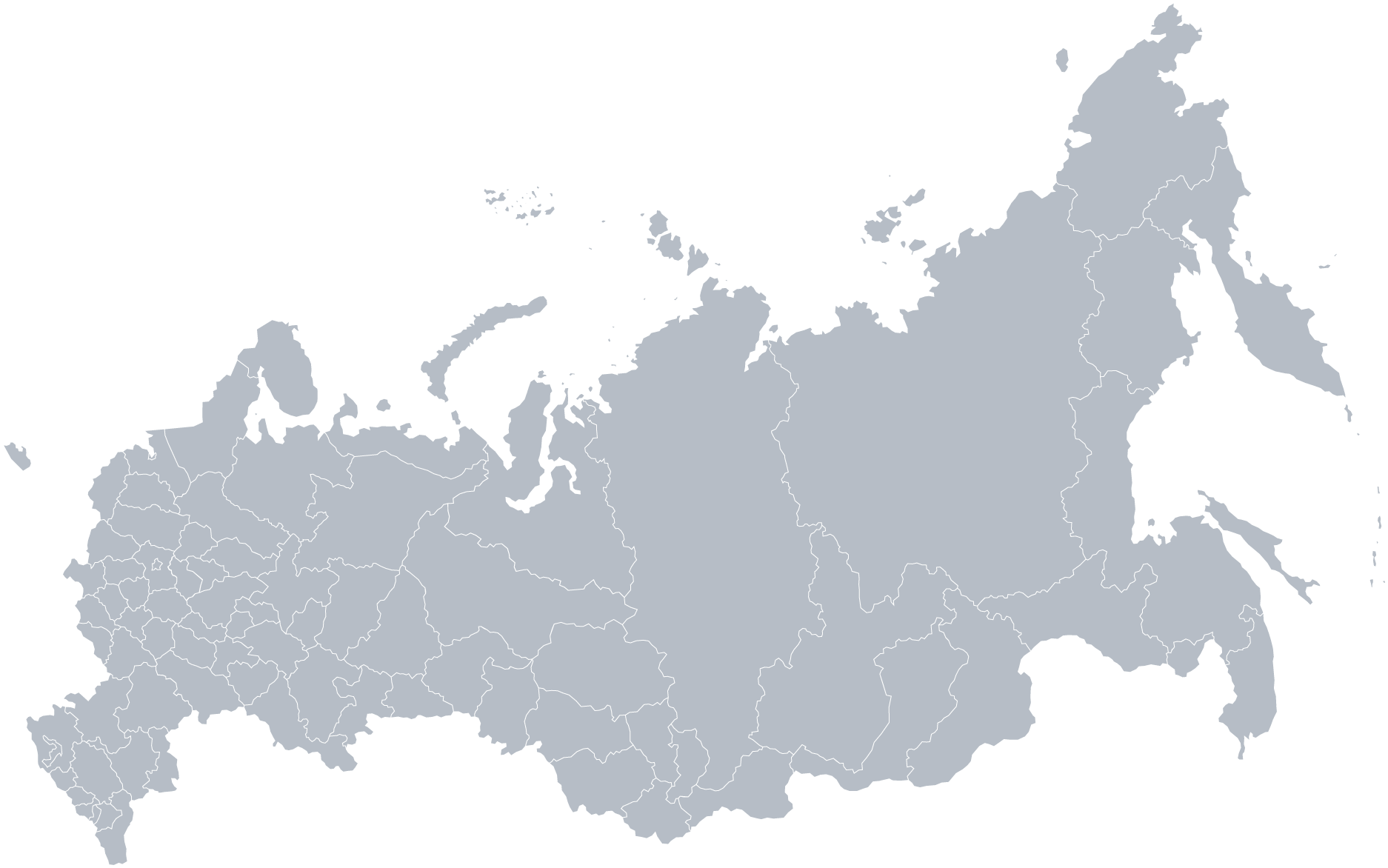 13
8
13
Москва
Н. Новгород
Липецк
РЕГИОНОВ
ЛЕТ В АВТОБИЗНЕСЕ
САЛОНОВ
Волгоград
Воронеж
Краснодар
Ростов-на-Дону
Минеральные Воды
ОФИЦИАЛЬНЫЙ ДИЛЕР:
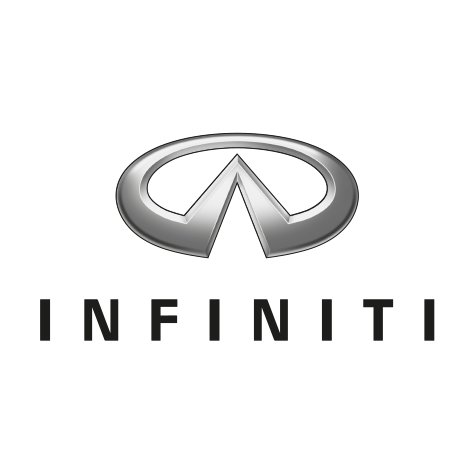 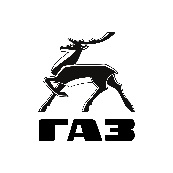 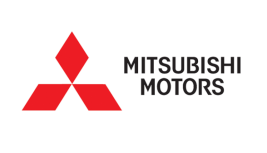 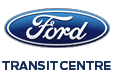 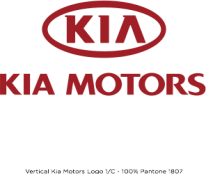 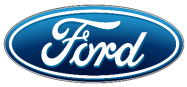 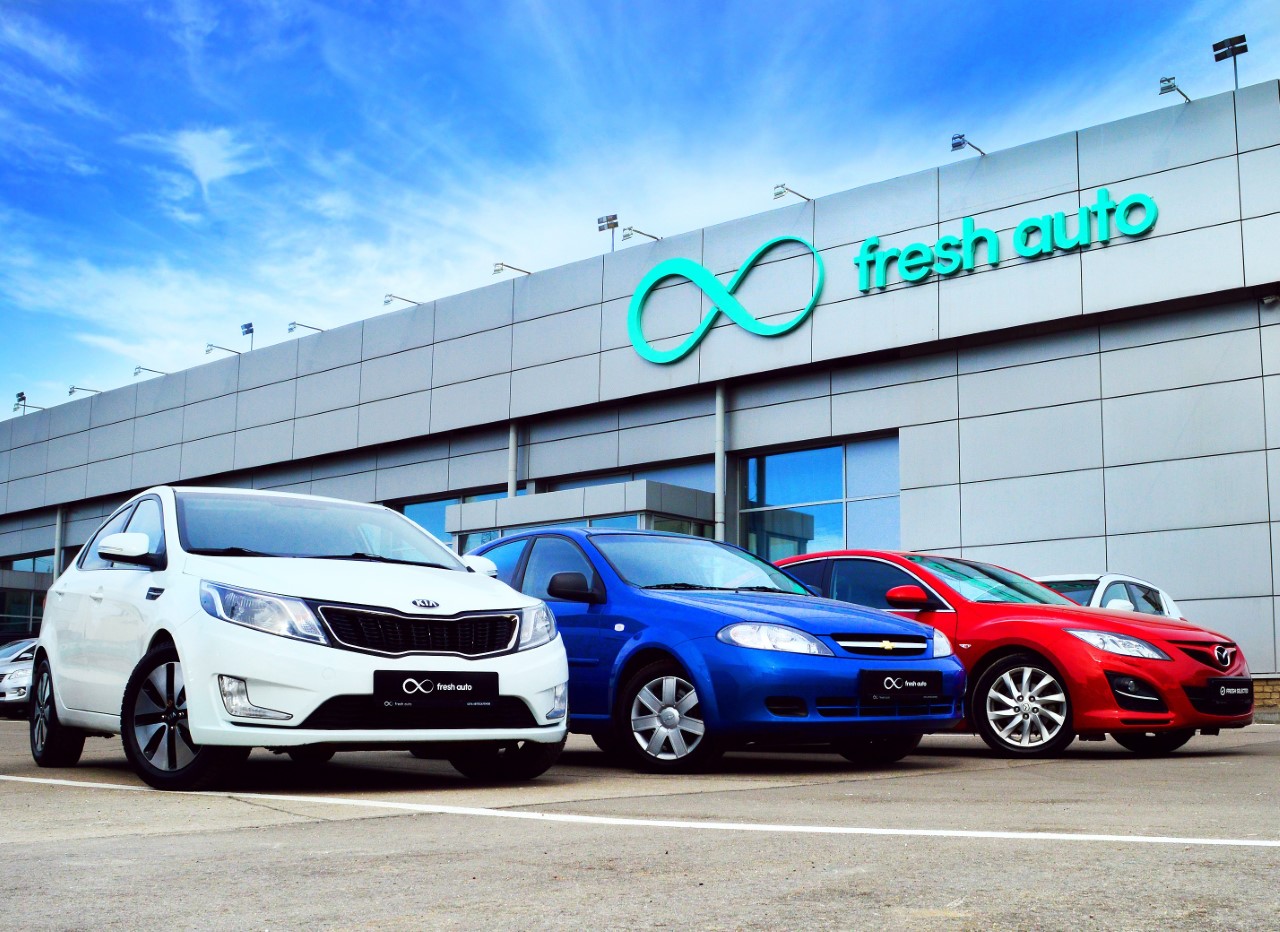 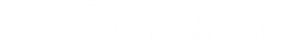 Направления:
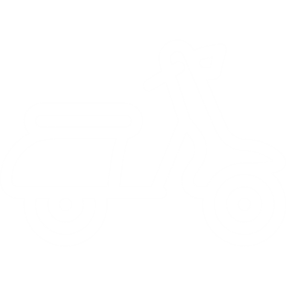 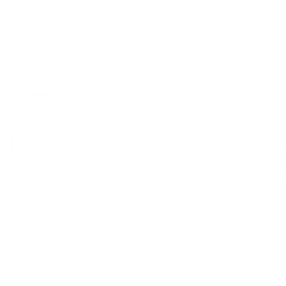 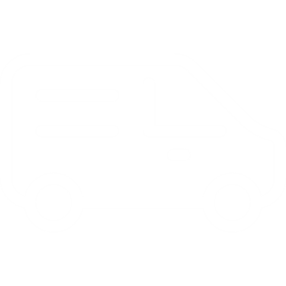 КОММЕРЧЕСКИЙ ТРАНСПОРТ
ЛЕГКОВЫЕ АВТО
МОТОЦИКЛЫ
65%
2 000
24 256
АВТОМОБИЛЕЙ  НА СКЛАДЕ
NPS
АВТОМОБИЛЕЙ ПРОДАНО В 2018 ГОДУ
Входим в топ-5 российских компаний на рынке автомобилей с пробегом


Рейтинг портала «АвтоБизнесРевю» за I полугодие 2018 года
Несколько фактов о выкупе:
Самые проблемные автомобили

из машин, находящихся на складе более 60 дней –
 90% выкуп с улицы

 Финансово очень затратно.
Несколько фактов о выкупе:
Плохое техническое состояние

  Судебные разбирательства
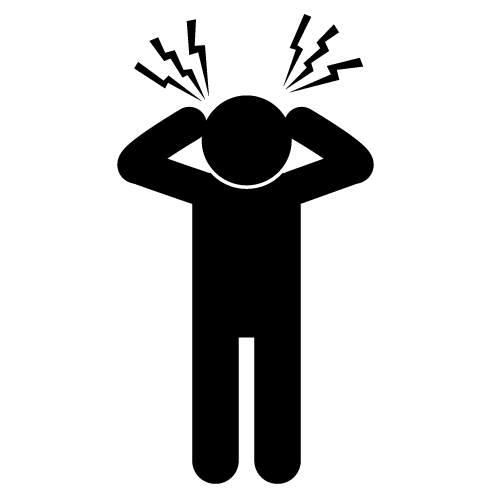 Мошеннические схемы:
1. Выкуп кредитных и залоговых а/м  (минимум раз в неделю)


Продав а/м,  мошенники перестают выплачивать кредит. 
Банк предъявляет претензии к клиенту или автосалону.
2.Псевдо ввоз доростоящих а/м из стран Таможенного Союза (Казахстан, Армения, Белоруссия)
Нижний Новгород Toyota Land Cruiser


Автосалон приобретает криминальный а/м, продает и у клиента при регистрации его изымают.
3.Двойное гражданство, иностранцы
Porshe Cayenne, владелец гражданин Украины и Дании.

Судебные разбирательства на неопределенные сроки, а/м изъят.

Невозможно проверить наличие сделок на территории другого государства. 

Решение: исключить сделки с нерезидентами.
4. Фиктивная таможня (Чечня, Дагестан, Карачаево-Черкессия), псевдо переселенцы
Range Rover, гражданка Дагестана

Новому хозяину предлагается растаможить а/м в соответствии с общепринятыми правилами, иначе изъятие.

Нарушения могут всплыть спустя длительный срок
5. Банкротство физических лиц
Распродажа имущества без ведома финансового управляющего через родственников


Проверка информации о банкротстве в открытых и закрытых источниках
6. Поддельные договора купли-продажи и документов (СТС, ПТС)
Собственник передает авто в лизинг физлицу либо во временное пользование, которое по подложному договору купли-продажи регистрирует а/м  в МРЭО на подставное лицо.
В результате ваш автосалон:

попадает в поле зрения правоохранительных органов как автосалон, торгующий криминальными автомобилями.

попадает на материальный ущерб, вплоть до размеров стоимости автомобиля.

теряет репутацию в глазах настоящих и потенциальных клиентов.
Поэтому необходим:
Четкий безопасный бизнес-процесс

  Максимум 1- 1,5 часа
Поэтому необходимо:Юридическая проверка
В штате криминалисты со специальным оборудованием
Прозвон всех владельцев по ПТС
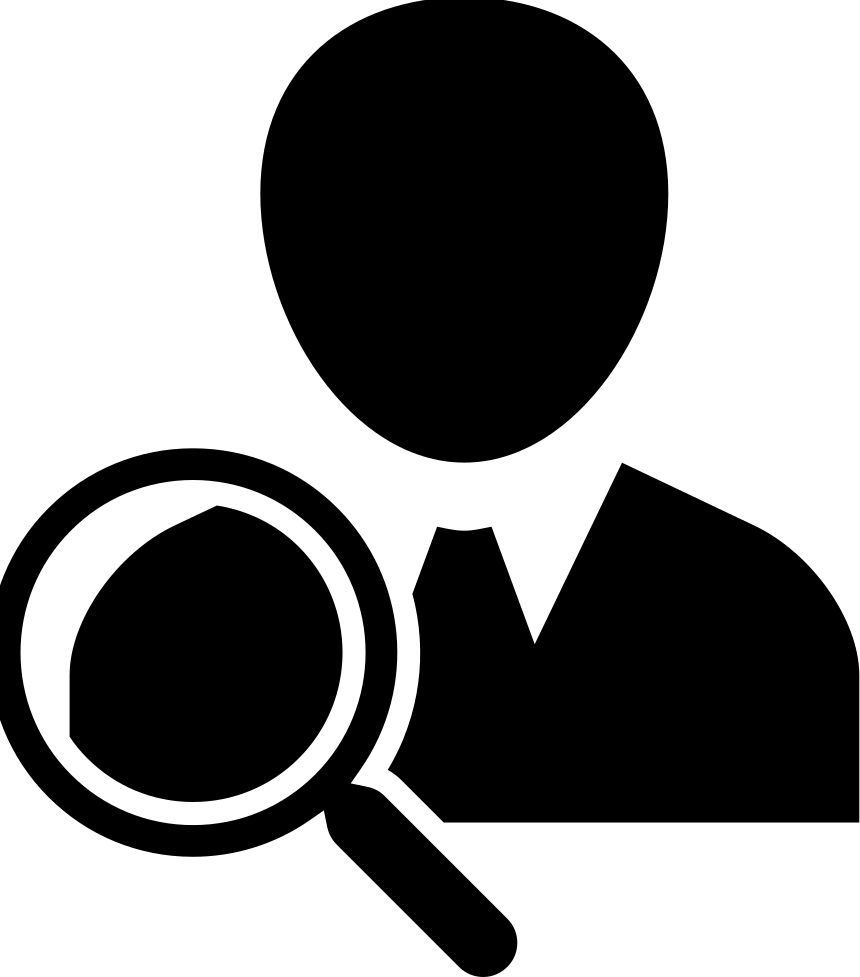 Поэтому необходимо:Техническая проверка
2 тест-драйва (оценщик и диагност)
 Визуальный осмотр
 Диагностика на подъемнике
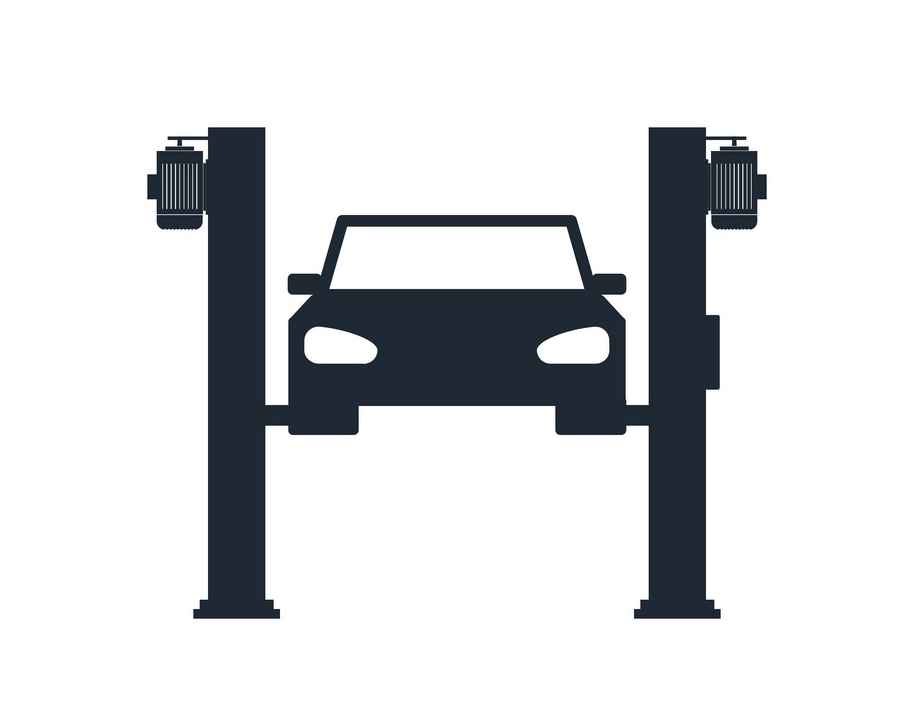 Поэтому необходимы:Партнеры
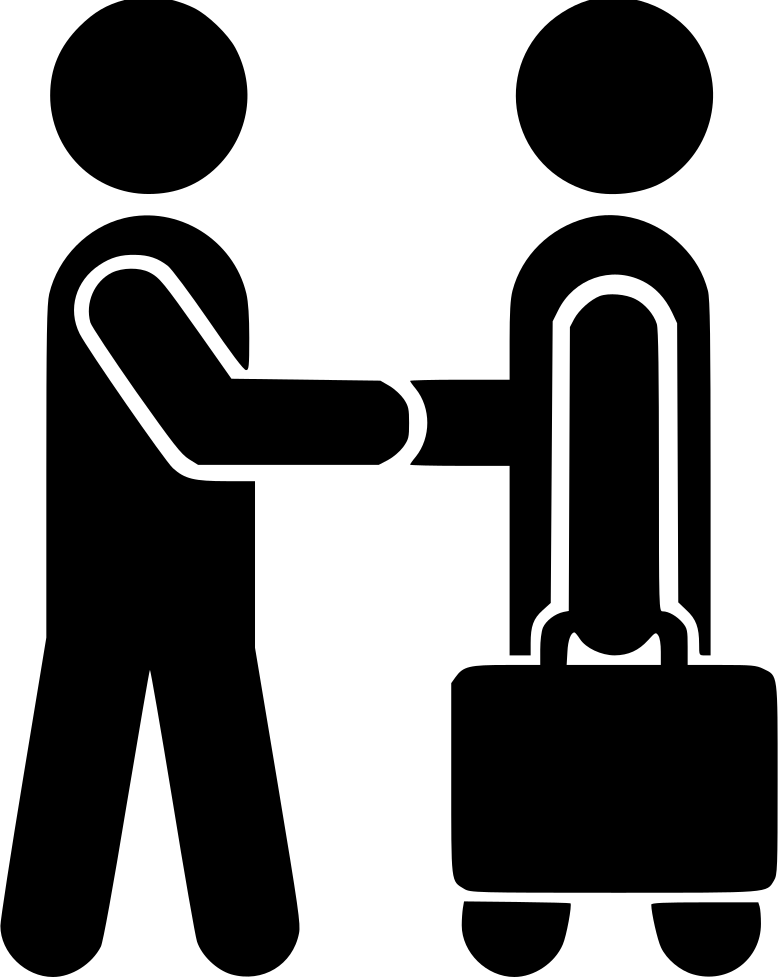 Стараться выкупать ВСЕ! 
 Поиск партнеров для перепродажи
Поэтому необходимо:Подготовка оценщиков
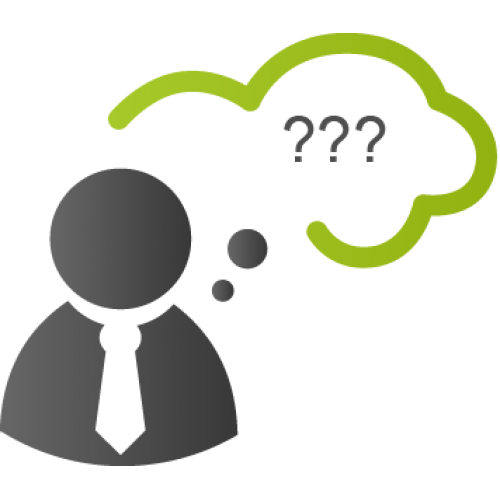 Система:  “Почему? Когда? Сколько?”
Получение желаемой цены и причин продажи
Выезжайте к клиенту сами.
Самые лояльные клиенты
Получили то, что хотели.
 Это клиенты с непростой историей и вы им помогли.
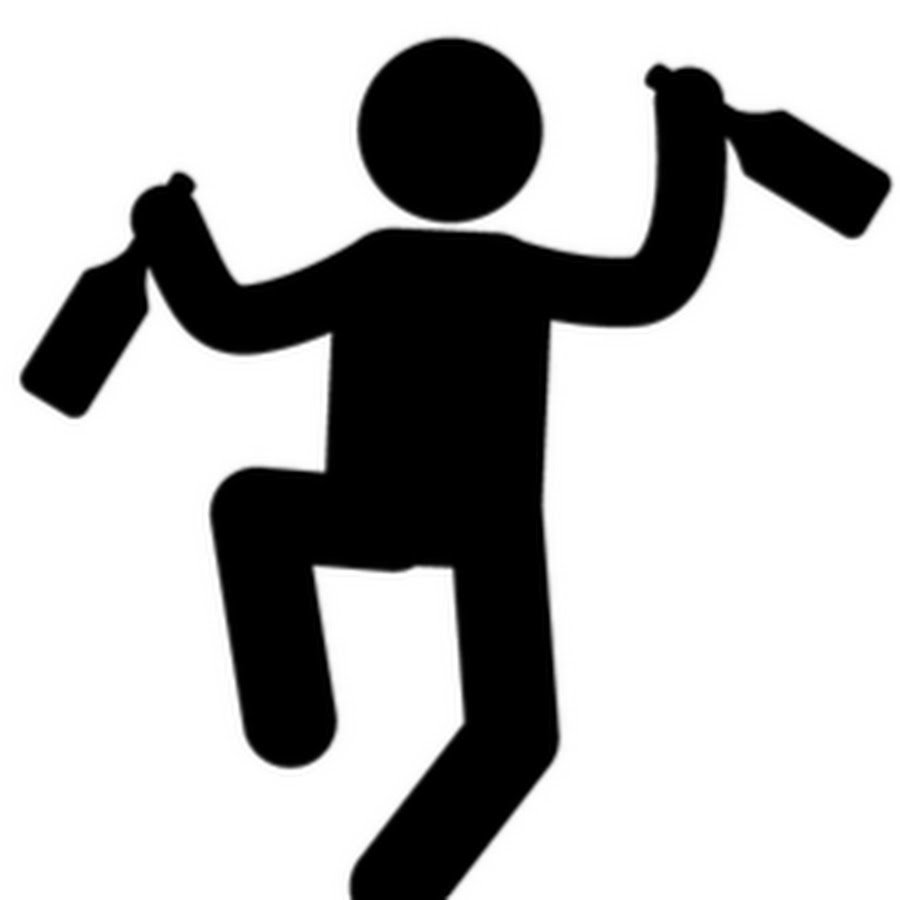 Маркетинг
«Выкуп» очень дорогой и конкурентный запрос
 Самый эффективный канал – сарафанное радио
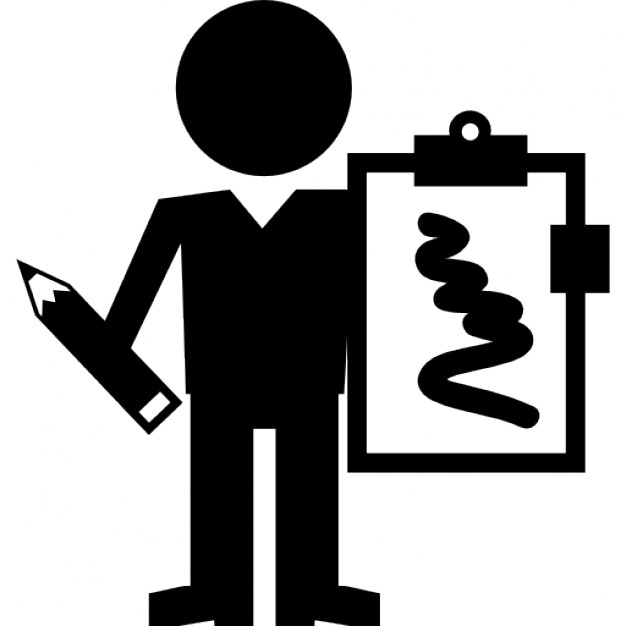 Trade In

легче и качественнее
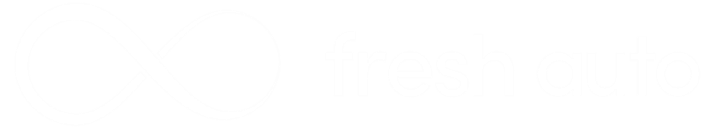 Благодарю за внимание!
Андрей Скрипский 
a.skripskiy@freshauto.ru